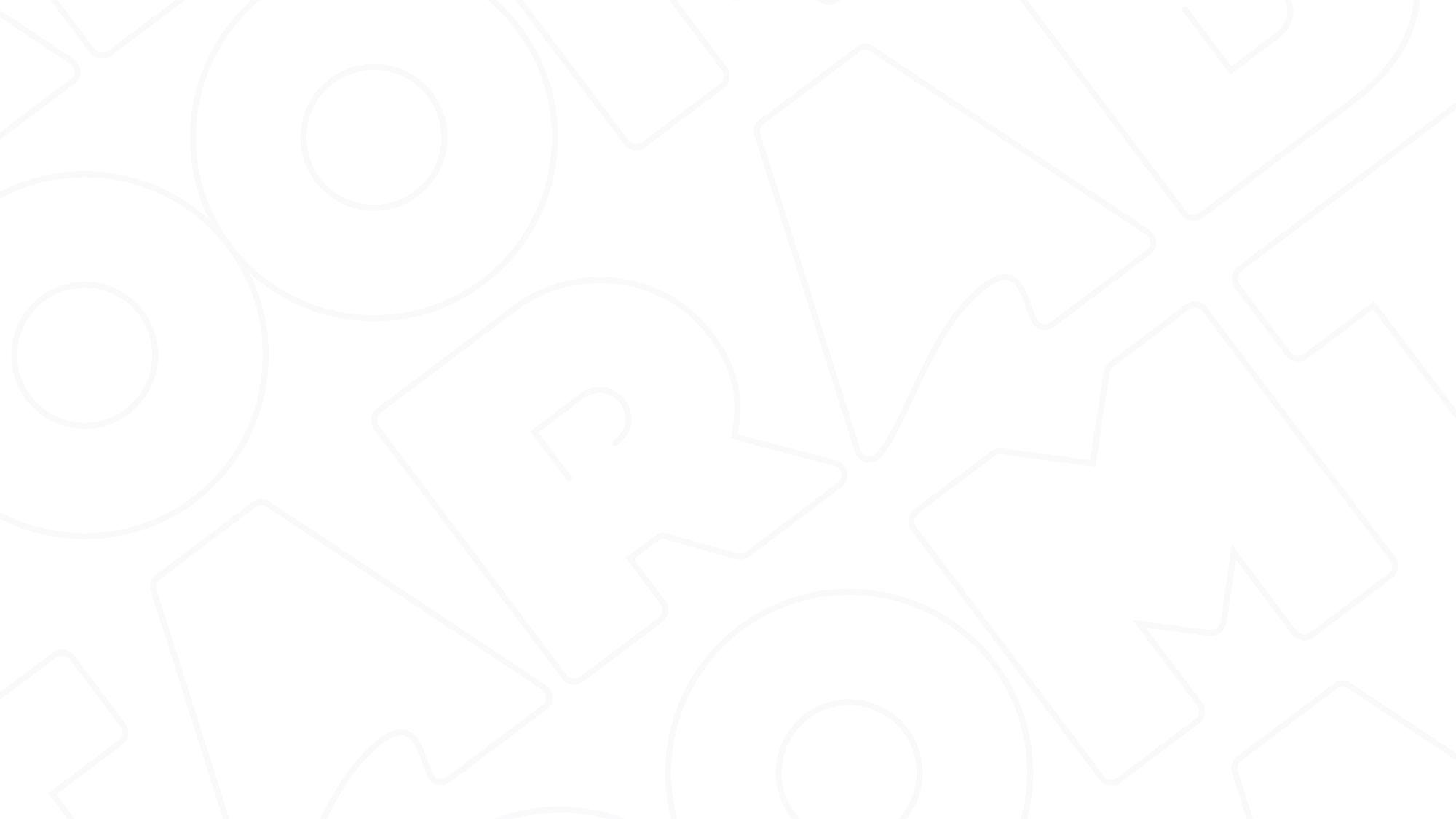 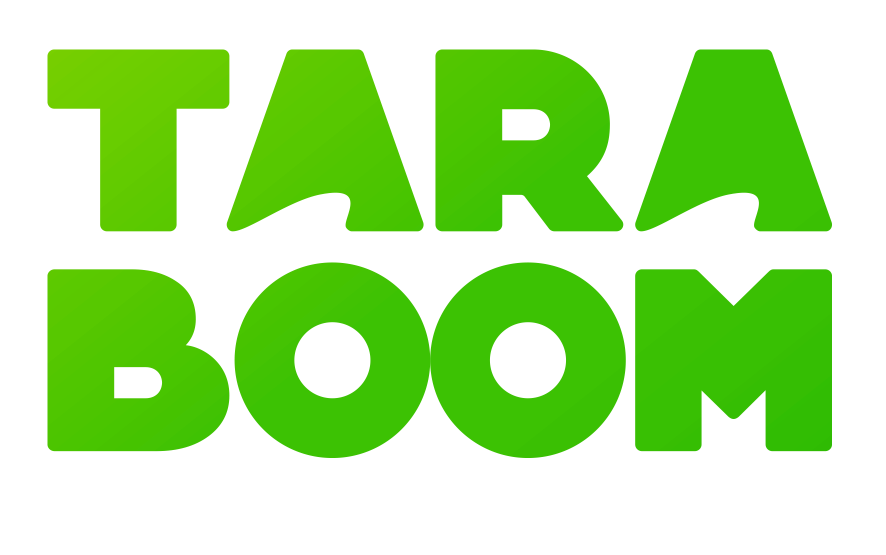 taraboom.ru
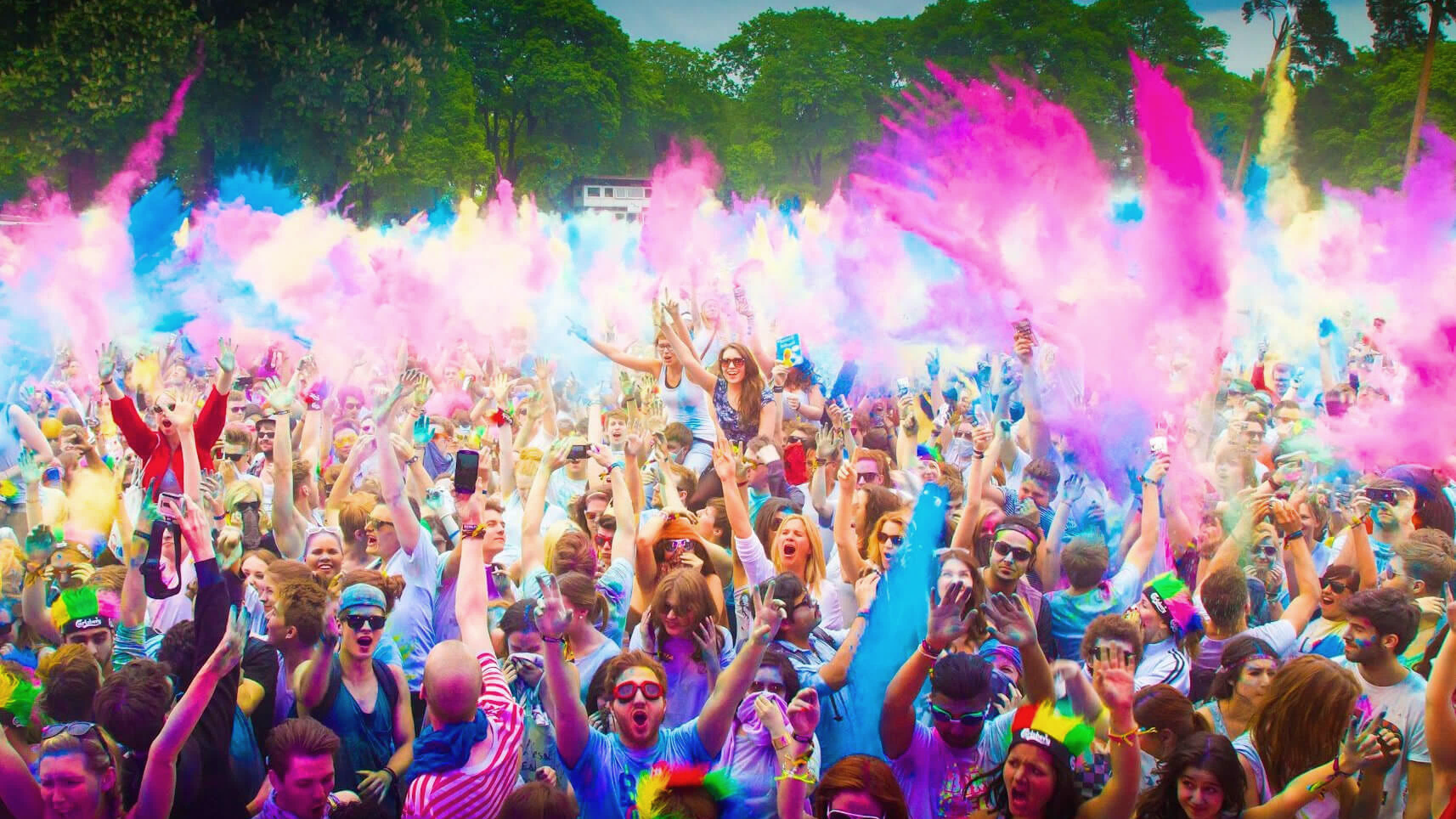 ХОЛИ
КРАСОЧНЫЙ ИНТЕРАКТИВ
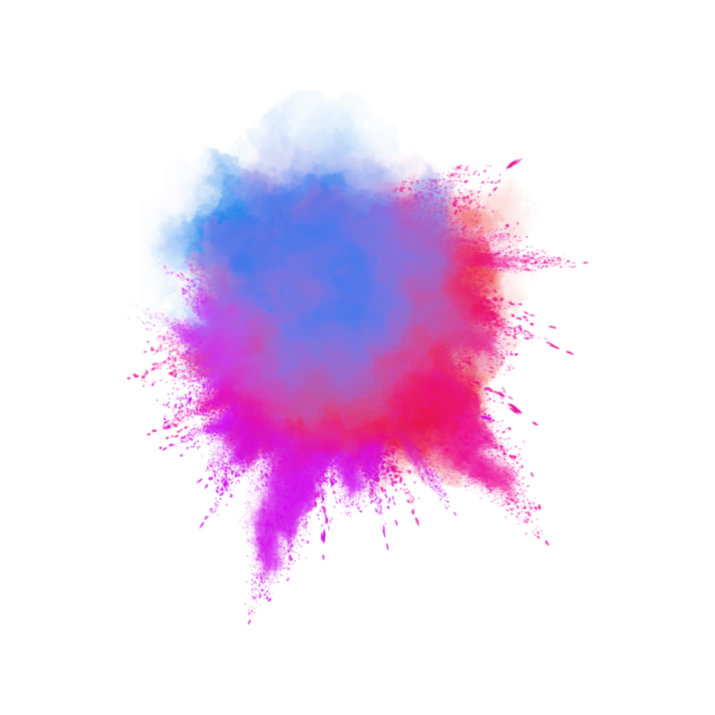 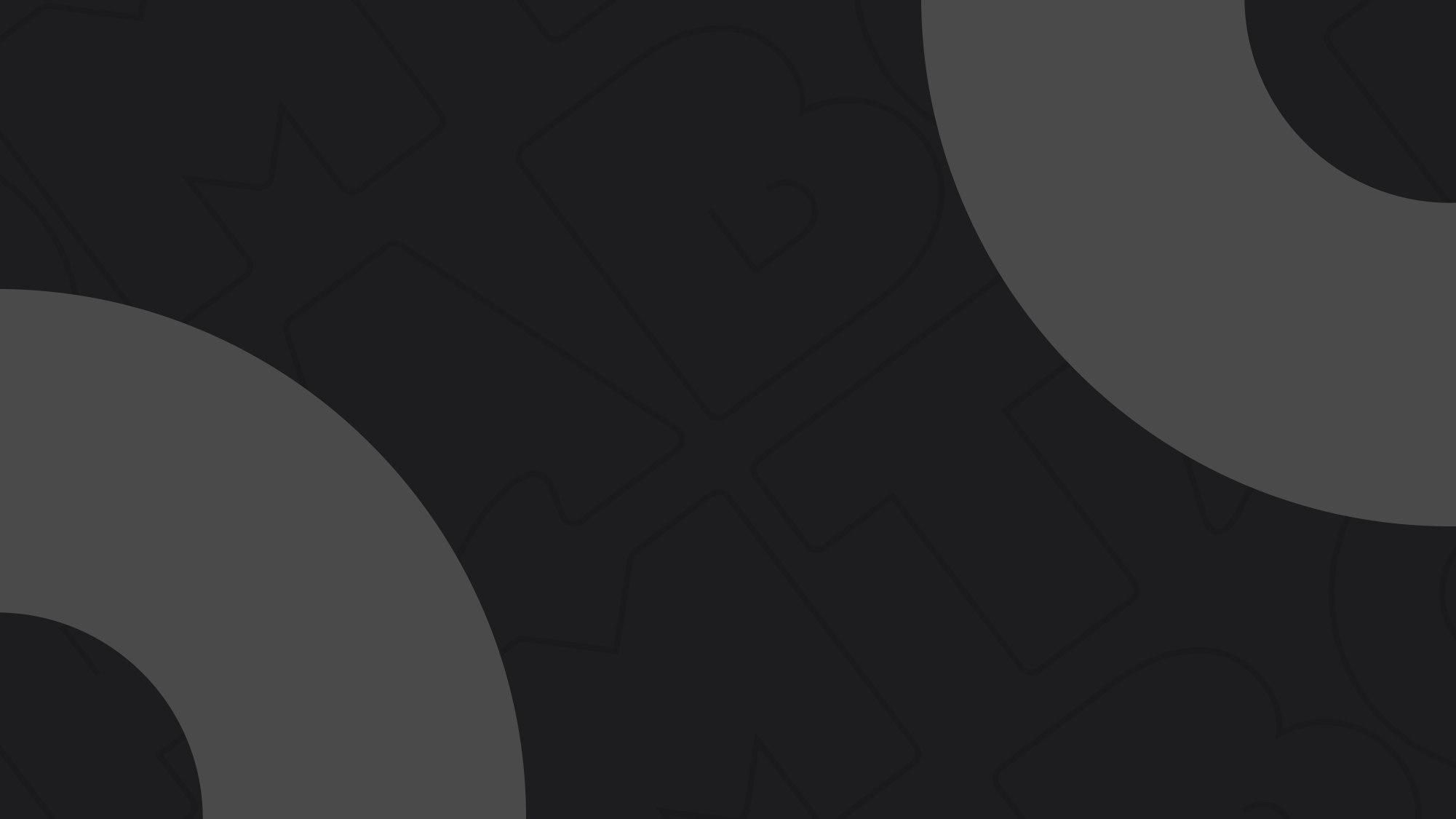 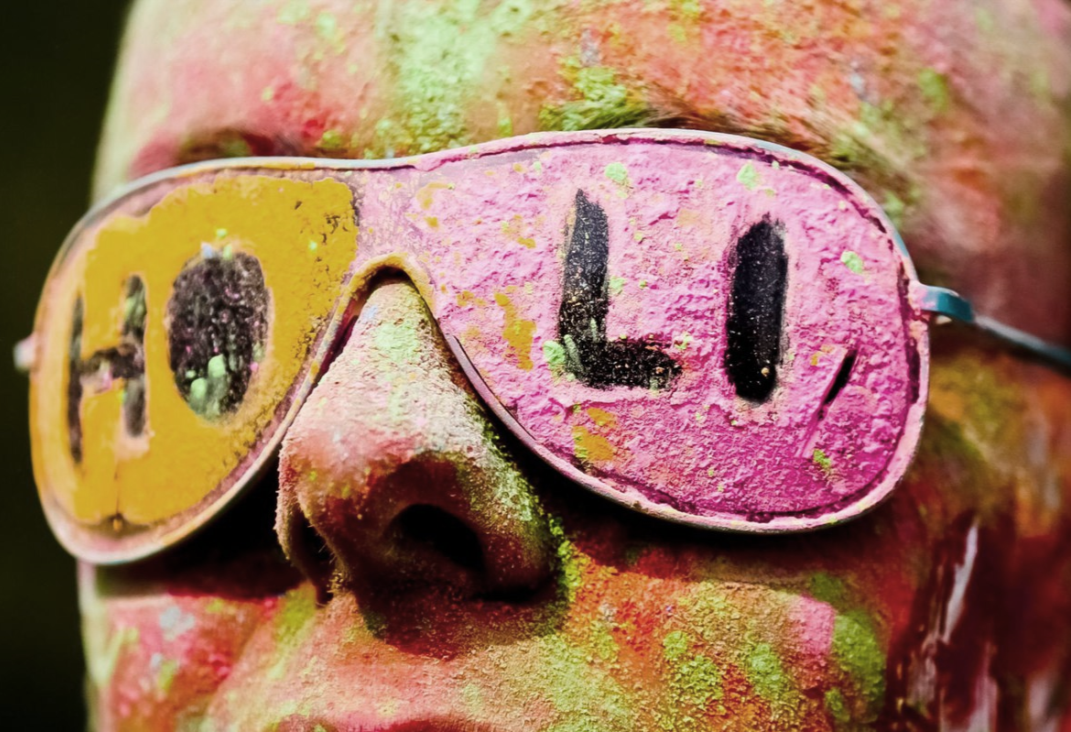 НЕВЕРОЯТНО
ЯРКАЯ 
ПРОГРАММА
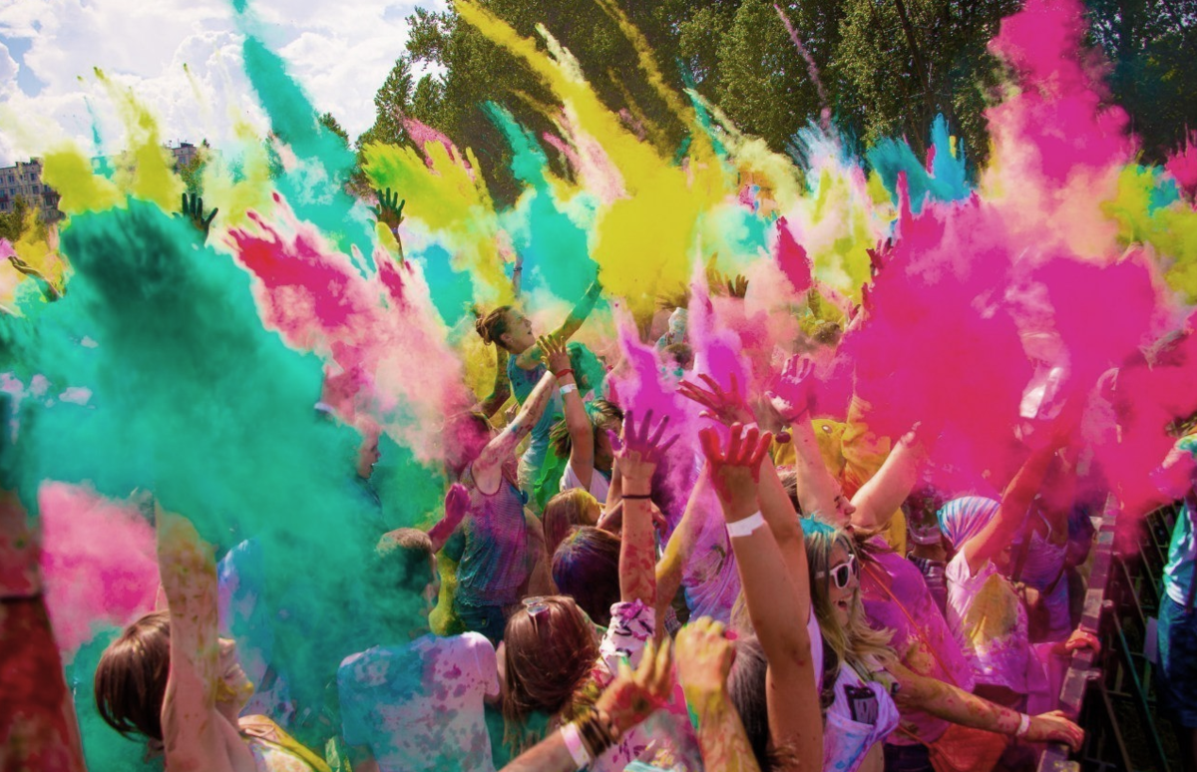 не оставляющая равнодушных!
Колоссальный поток эмоций и красок, призванныйразвеять все проблемы компании и превратитьколлектив в настоящую семью!
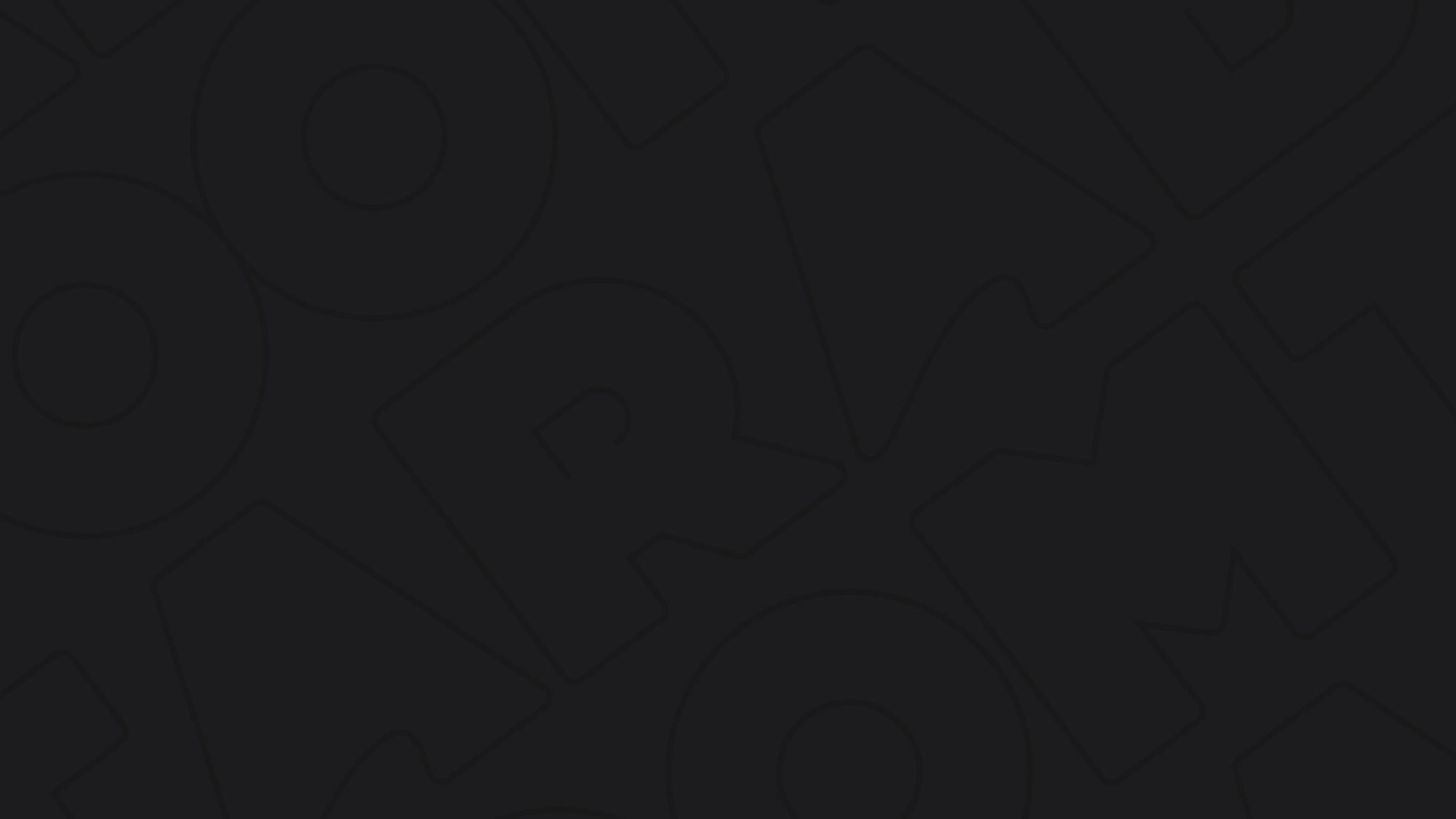 красочный интерактив  /  характеристики
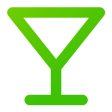 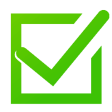 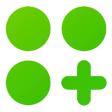 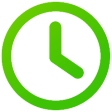 время
проведения
формат
мероприятия
решениезадач
количество 
участников
20
МИНУТ
НЕ ОГРАНИЧЕНО
OPEN AIR
ЭМОЦИОНАЛЬНОЕ СПЛОЧЕНИЕ
ЗАКРЫТИЕ МЕРОПРИЯТИЯ
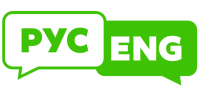 Проводим программы
на разных языках
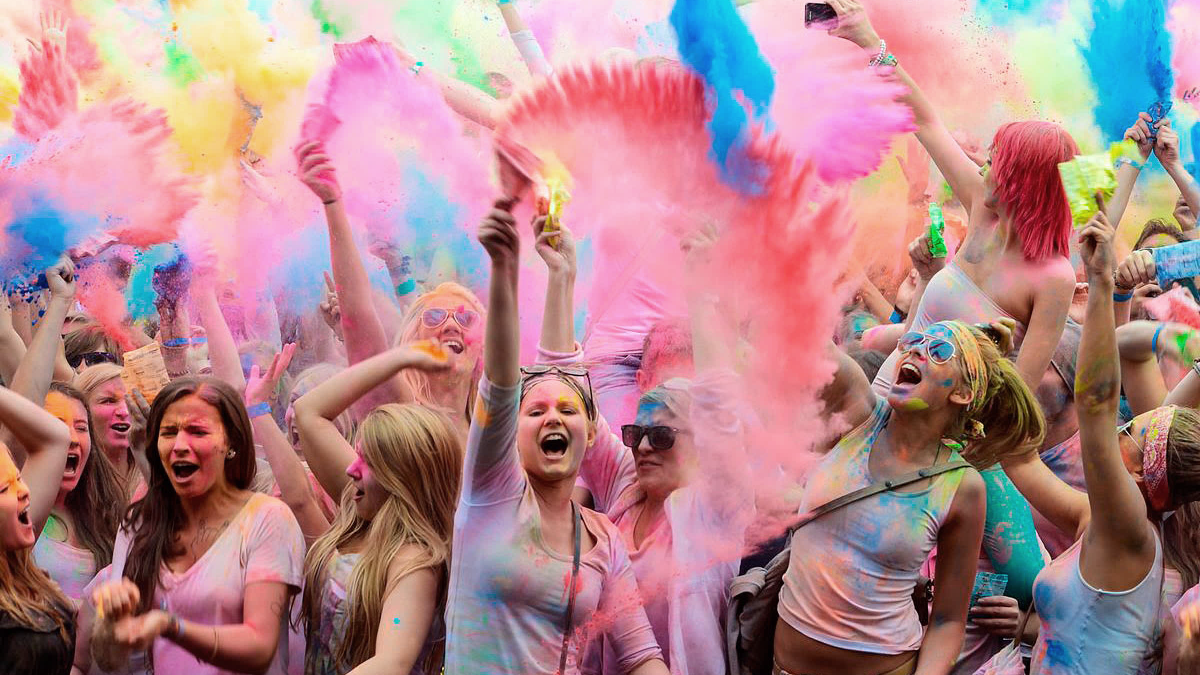 красочный интерактив  /  описание
Укутываем участников красочным облаком!
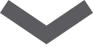 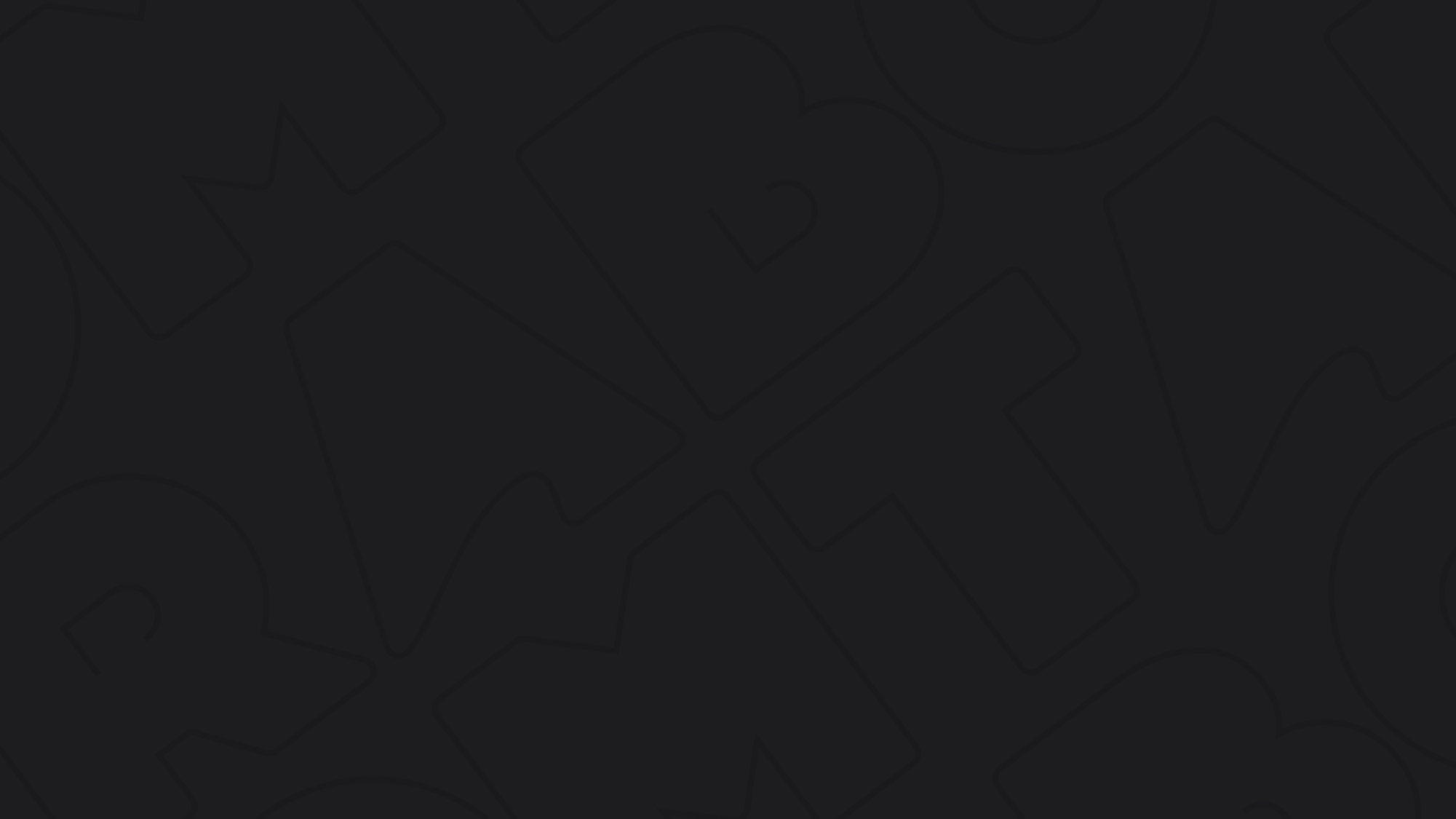 красочный интерактив  /  описание
ИСПОЛЬЗУЕМ:
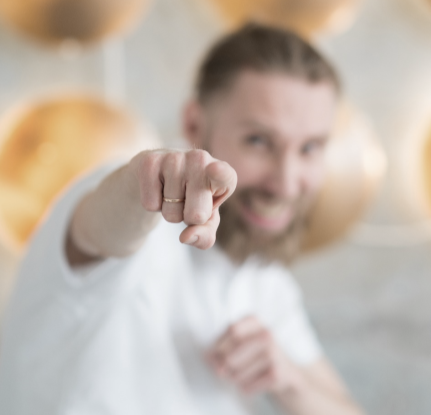 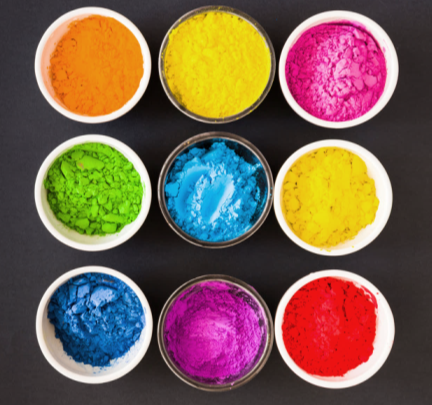 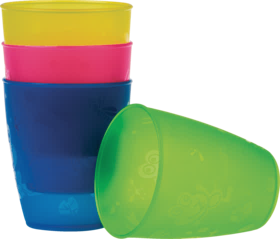 краски холи
стаканчики
мастерство ведущего
ВОЗДЕЙСТВУЕМ
на эмоциональные центры мозга с помощью визуального насыщения
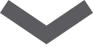 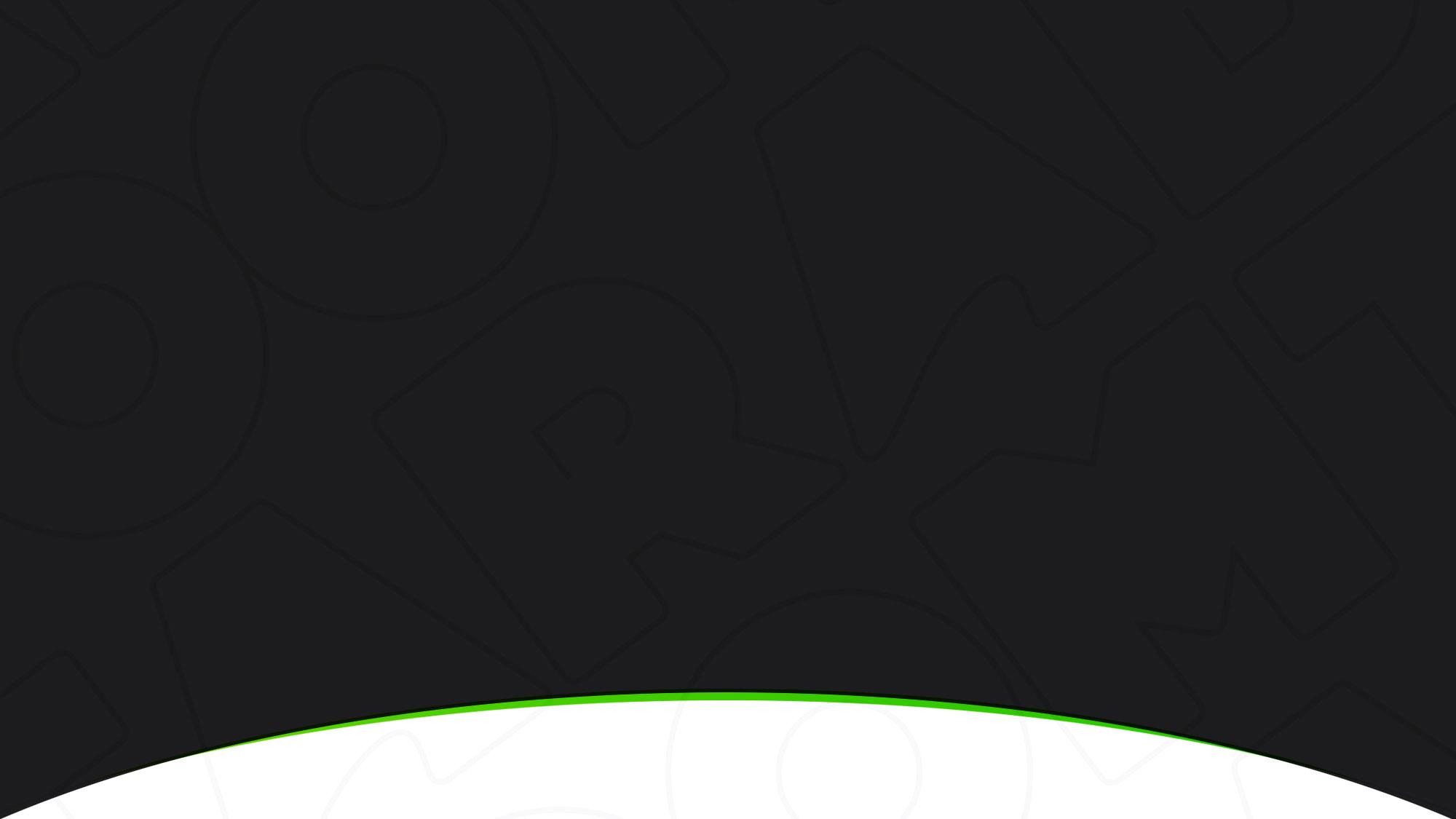 красочный интерактив  /  результат
РЕЗУЛЬТАТ
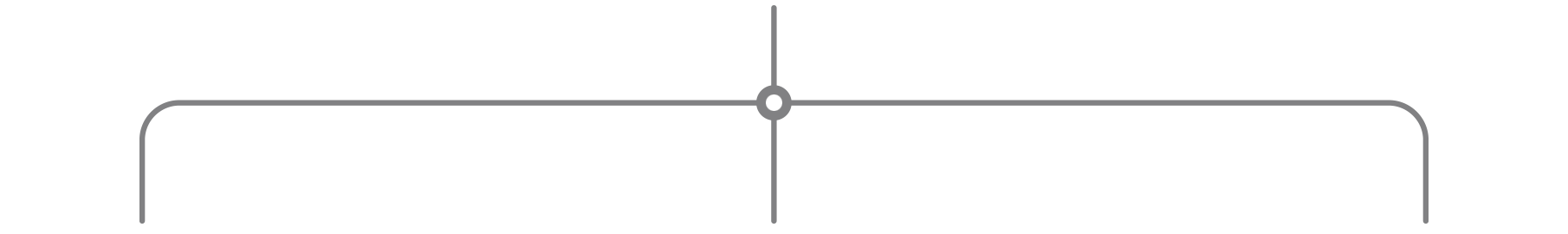 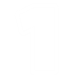 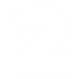 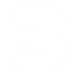 возможность выбрать корпоративные цвета
незабываемый опыт сплочения команды
эффектный фото и видео контент
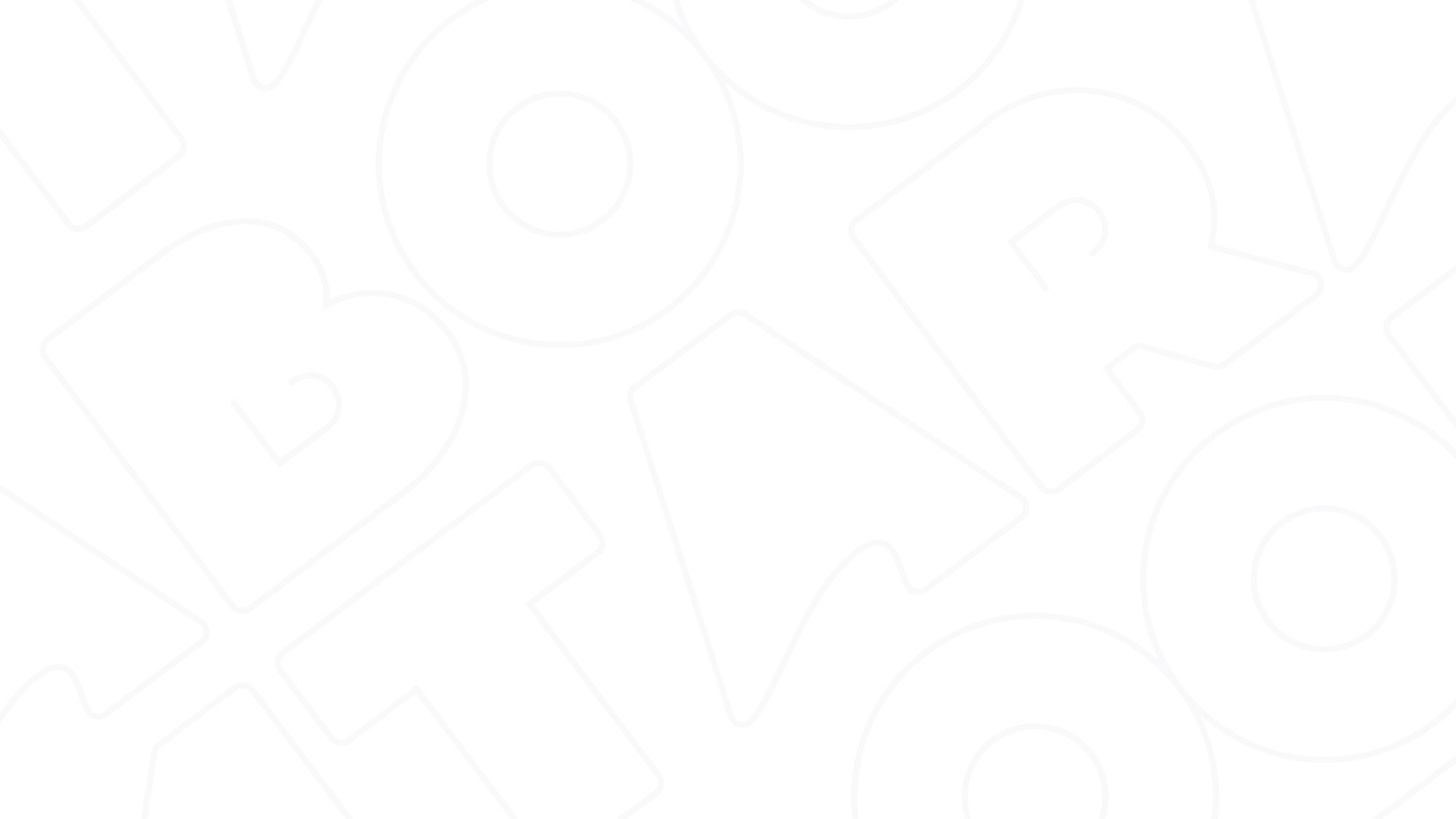 красочный интерактив  /  структура
Общее время программы 20 минут
1
5
3
4
2
1.   Активная разминка
2.   Взрыв цвета
3.   Деление на команды
4.   Красочная битва
5.   Радужное облако
Ряд веселых интерактивных игр на реакцию и внимание для снятия эмоциональных барьеров
Задача отдельных участников – угадать какой цвет краски в шарике у них над головой (игра проводится несколько раз, чтобы появились первые «яркие» люди)
Ведущий делит участников на 3 или больше команд, каждая из которых получает свой цвет краски
Задача команд окрасить в свой цвет как можно больше других людей (все цвета в результате смешиваются и побеждает дружба!)
Участники одновременно подбрасывают краску вверх – отличные фотографии гарантированы!
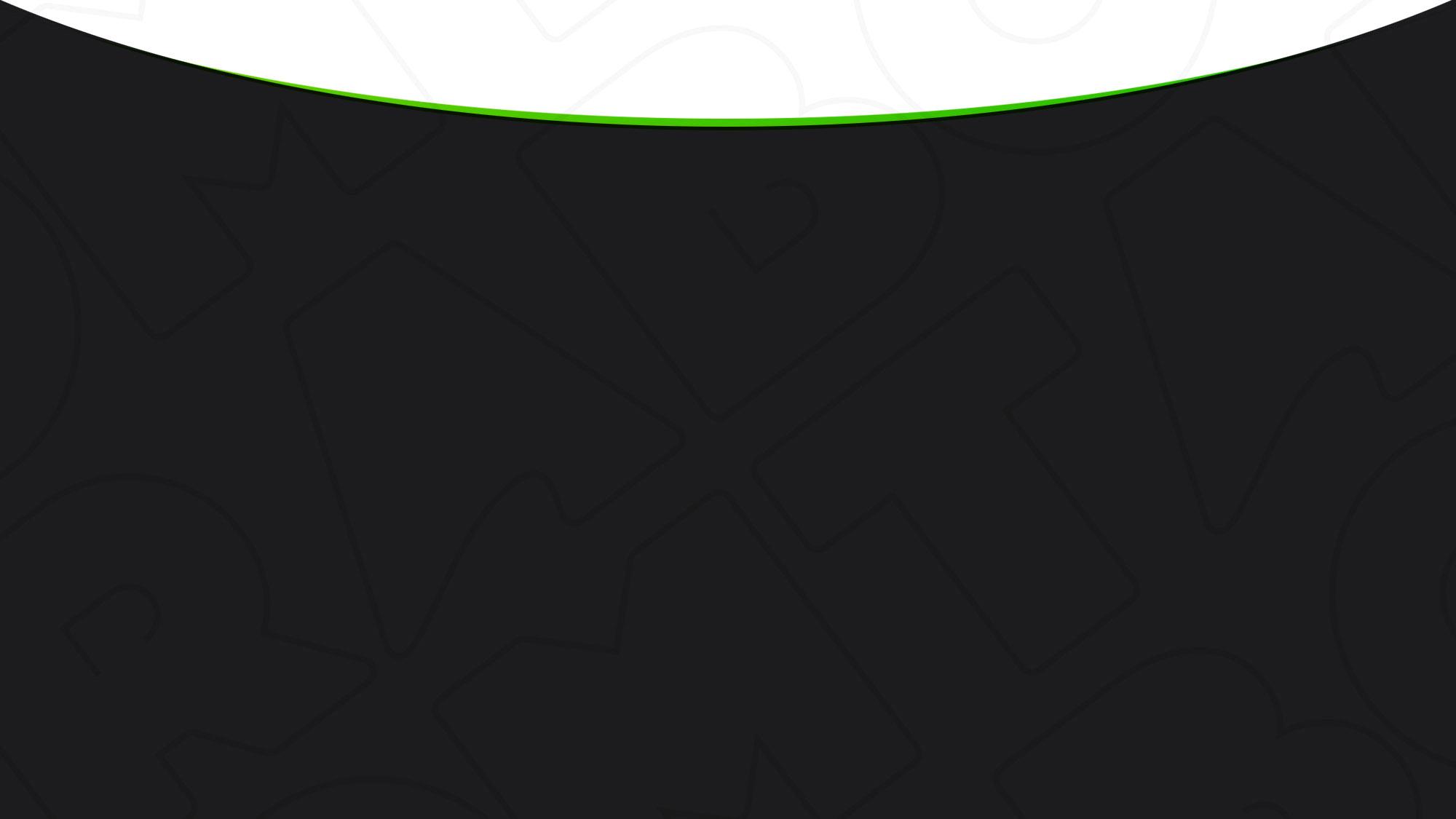 20-100 чел
100-300 чел
300-500 чел
500-750 чел
750-1000 чел
свыше 1000 чел
обсуждается
индивидуально
от 130 000 ₽
от 115 000 ₽
от 52 000 ₽
от 98 000 ₽
от 75 000 ₽
В СТОИМОСТЬ ВХОДИТ:
Ведущий
Помощники
Краски на всех участников
Доставка
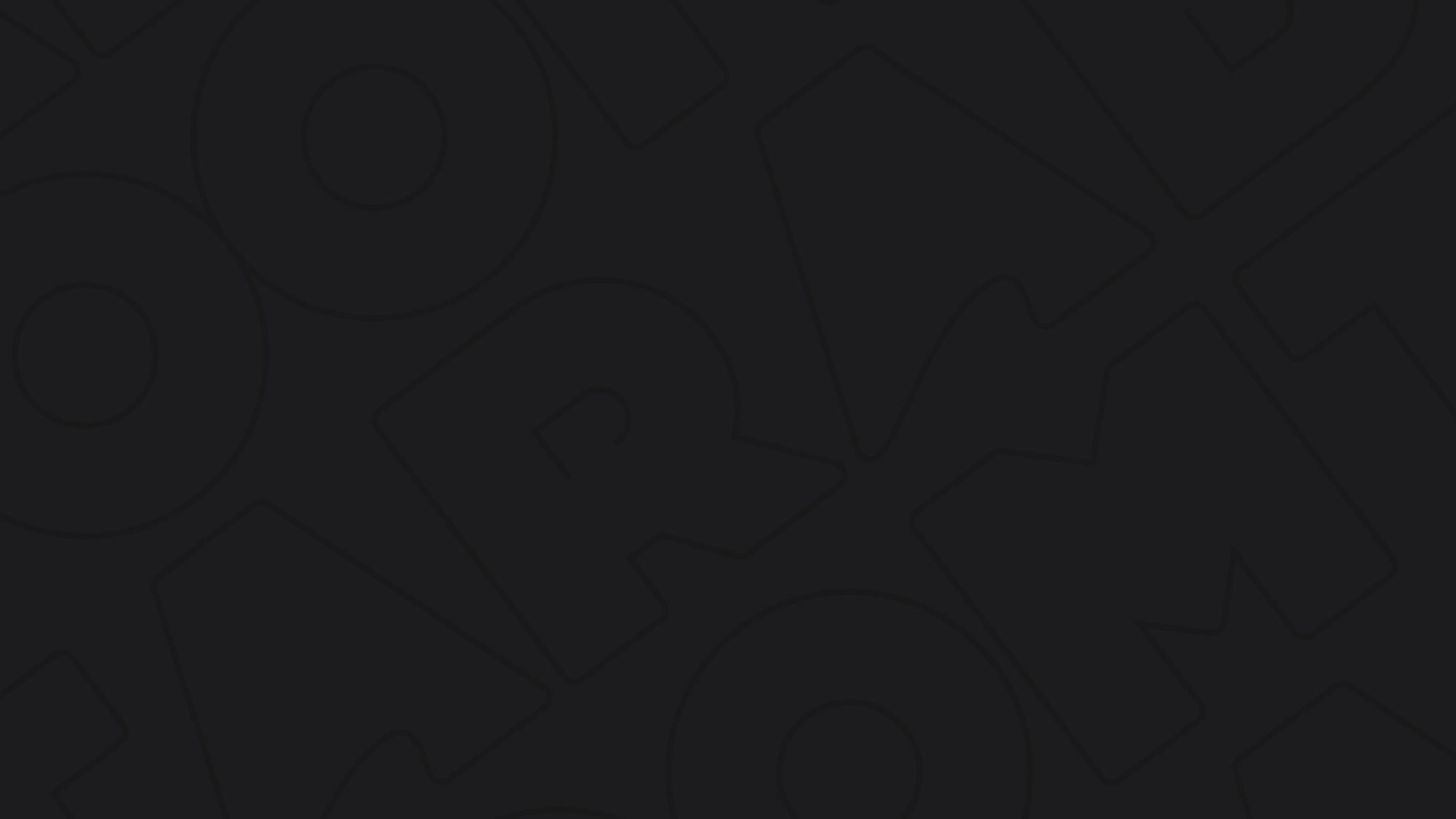 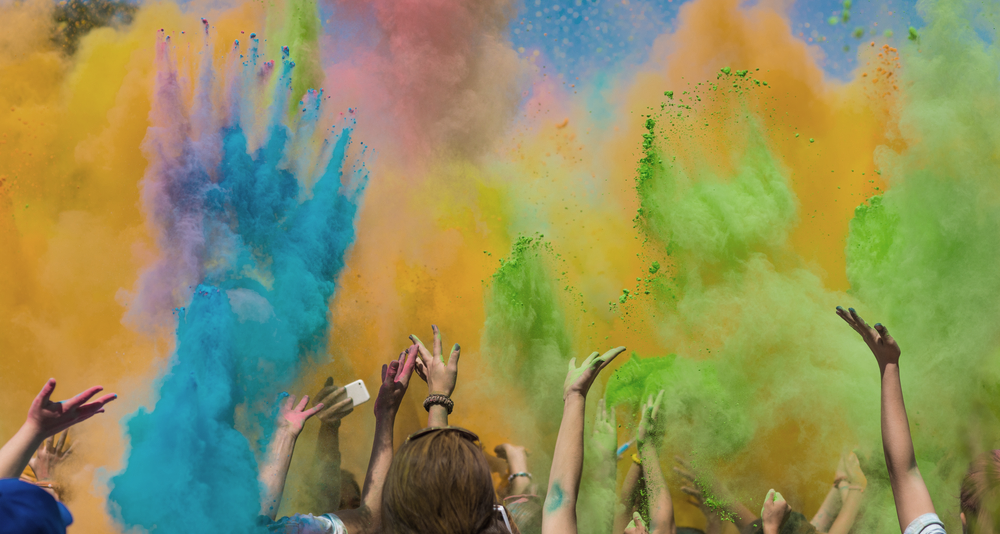 красочный интерактив  /  частый вопрос
А краска безопасна?
Да, безопасна. Состоит из растительных компонентов, легко отмывается и не наносит никакого вреда ни человеку, ни окружающей среде!
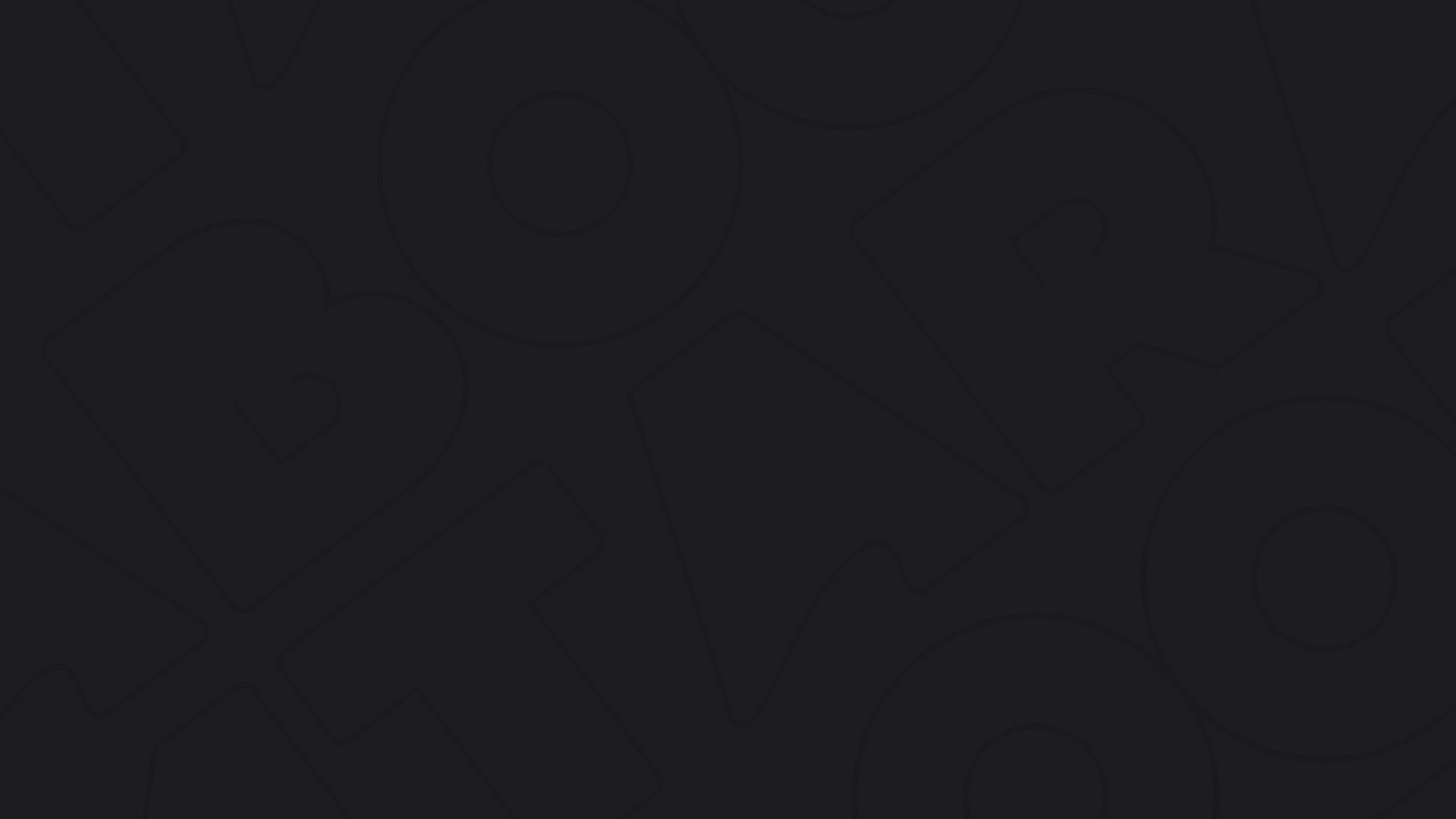 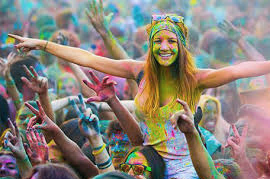 фото с мероприятий
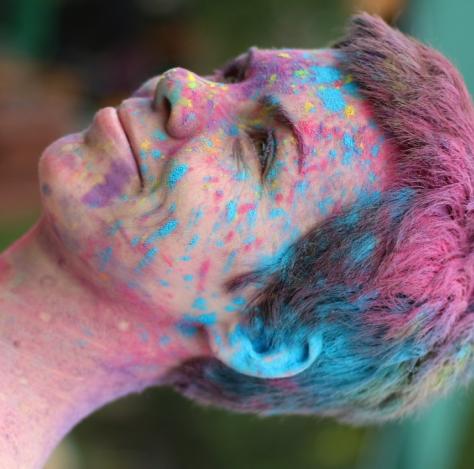 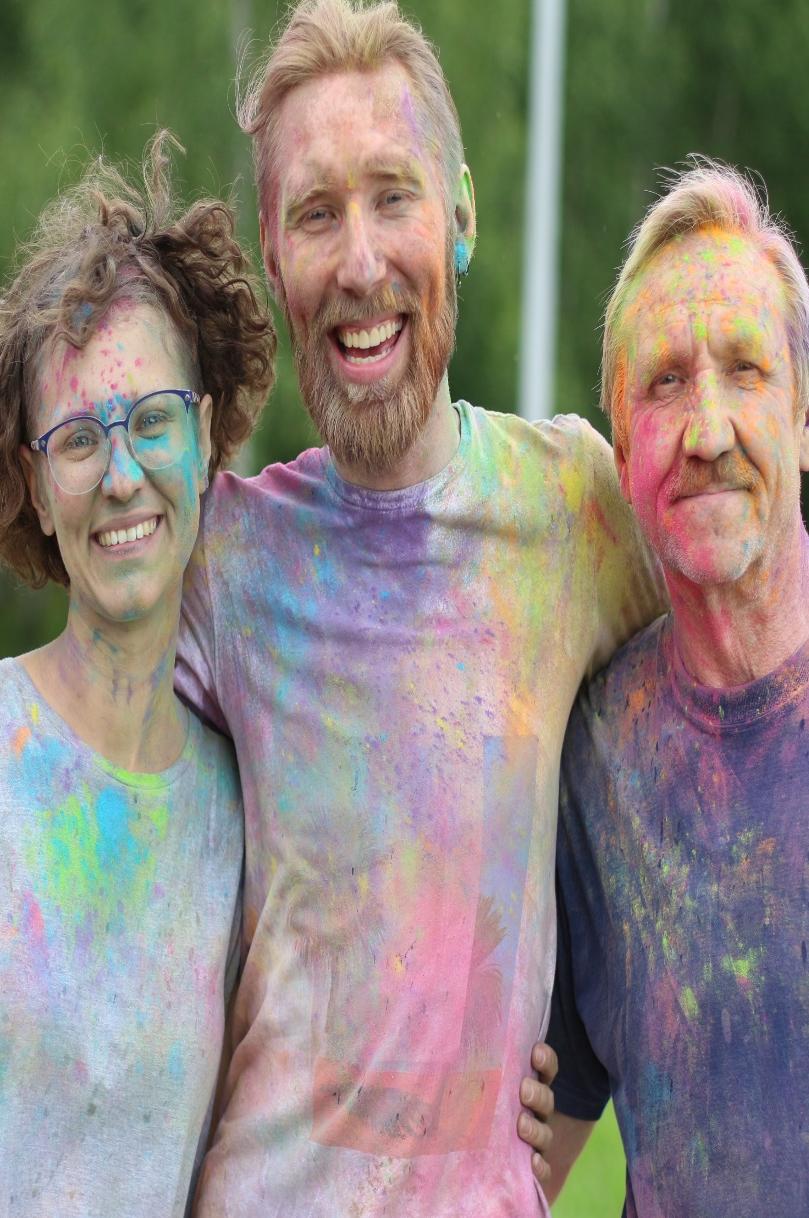 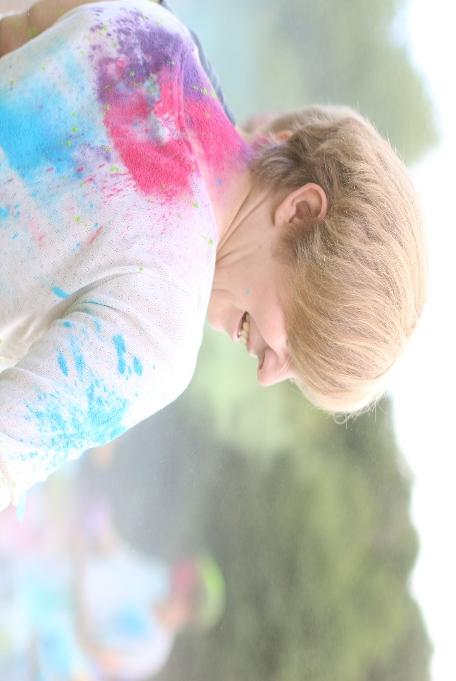 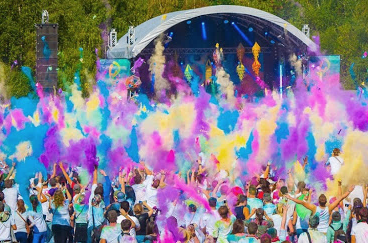 682
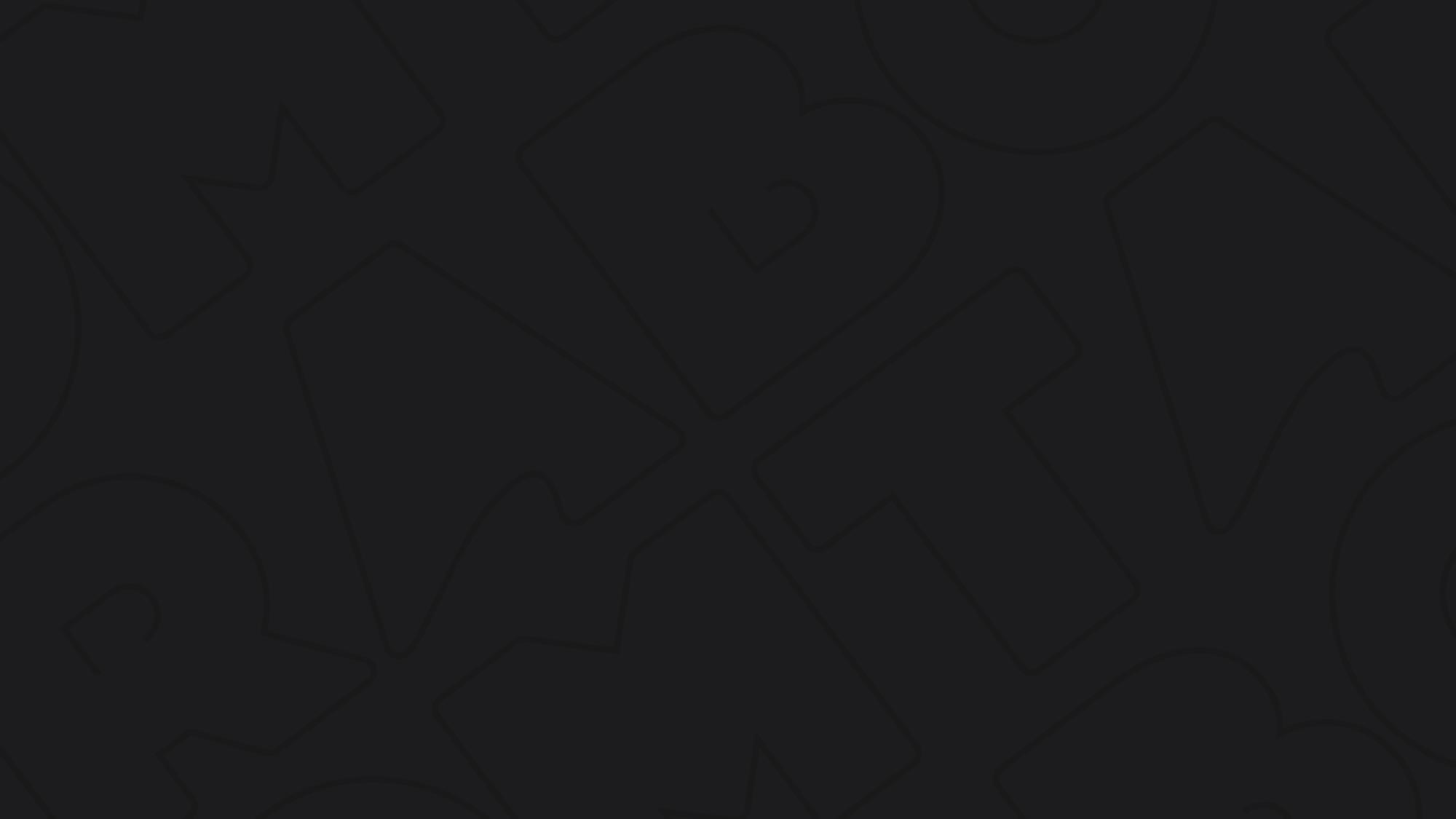 красочный интерактив  /  райдер
ТЕХНИЧЕСКИЙ РАЙДЕР
Подключение к звуковой системе (1 канал XLR на пульте + розетки)
Проведение программы только на открытом воздухе
Большое пространство (мин. 2 кв.метра на человека)
Возможность смыть краски для участников и персонала
БЫТОВОЙ РАЙДЕР
Питьевая
вода
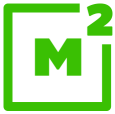 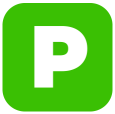 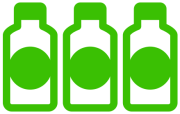 Парковочное место
Гримёрка или любое другое пространство для подготовки и сбора реквизита (3 кв.м)
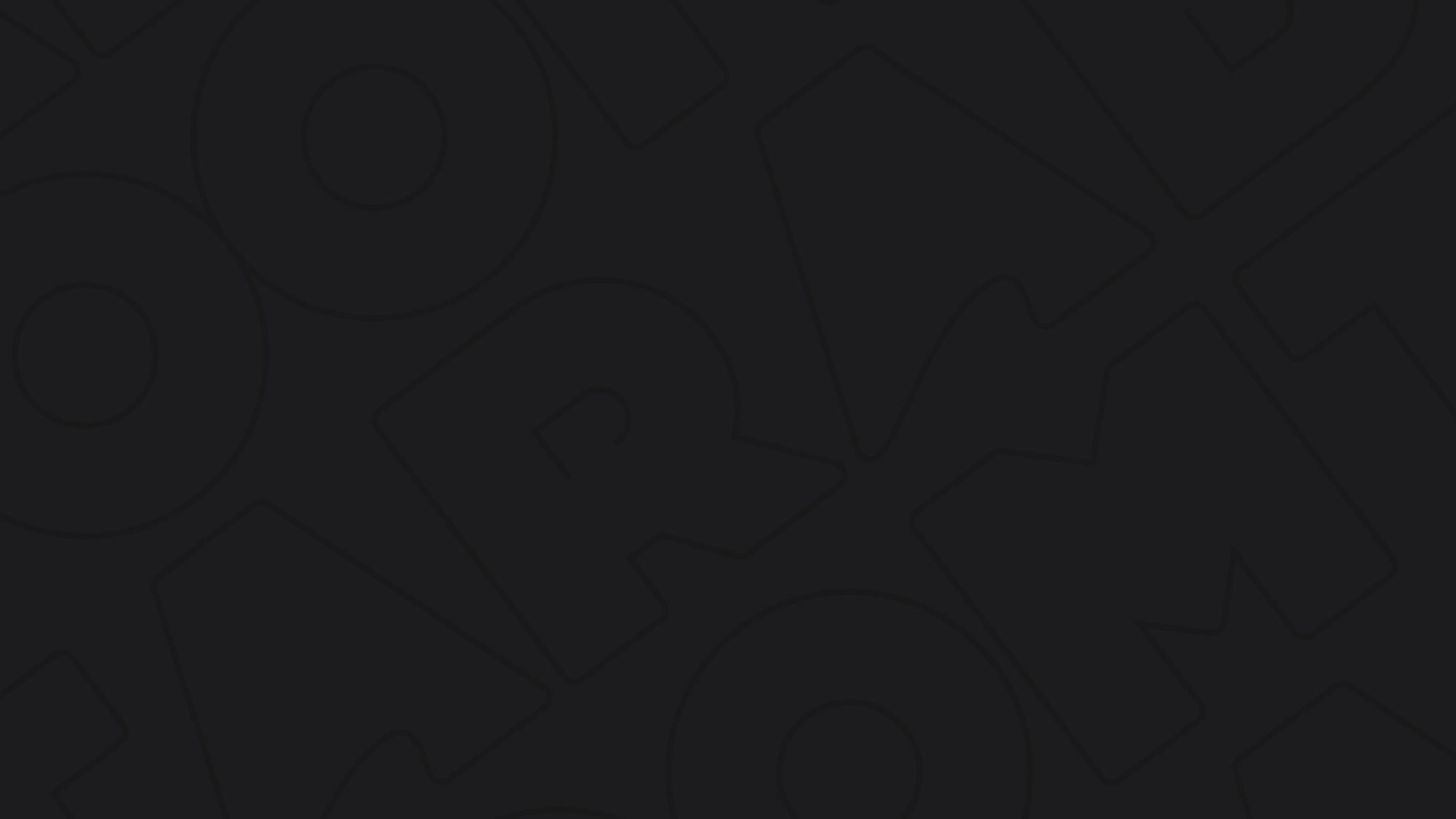 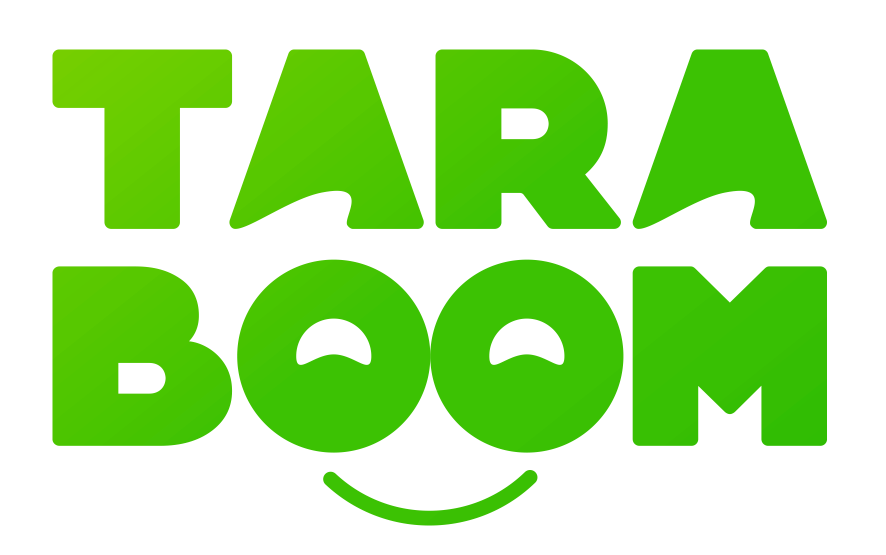 whatsapp  /  telegram
+7 (495) 585 37 90
 hello@taraboom.ru             taraboom.ru